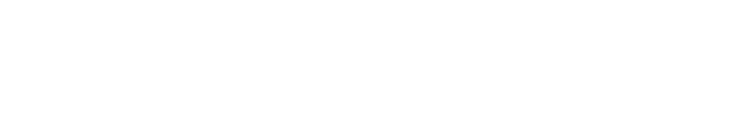 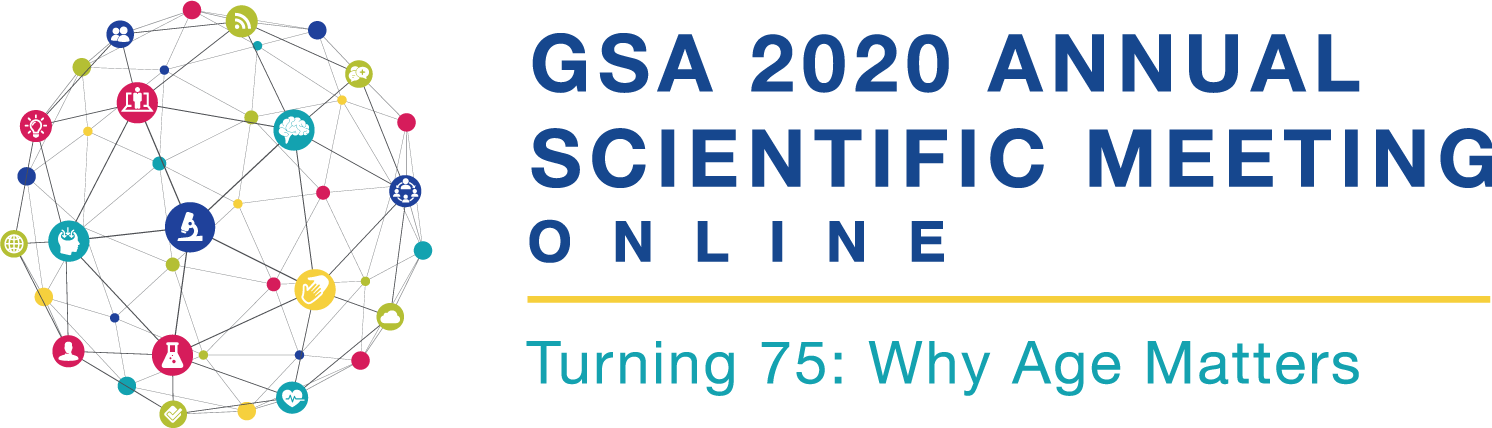 Changing Demographics of Aging with Disability: Implications for Advancing Knowledge and Improving Research, Policy, and Practice
Margaret L. Campbell, PhD, 
Campbell & Associates Consulting

Presented as part of Symposium 
“Why Aging with Disability Matters to Gerontology  Research, Policy and Practice” 
November 5, 2020
November 4-7, 2020
#GSA2020
[Speaker Notes: Title Page: Master Page Name: Cover Slide

Page Specific Notes: 
Title, Subtitle, Presenter name, and Date are all editable
Note: All text is aligned to the lower left of each text box; this should not be altered. If the title is less than three lines high or the subtitle is less than two, the text should still line up to the bottom of the current boxes and the spacing between the title and subtitle should stay the same. If the “Presented By” line runs to two lines, all information, including the horizontal line above it, should shift up, maintaining proper spacing. 

General Notes:
Any place where text appears in all caps within the template should be in all caps in the final presentation. This can be manually entered or forced using the Change Case feature next to the highlight option.
Colors: Do not use any additional colors besides those listed below, unless utilizing tints of black
Dark Blue: #0039A6 
Teal: #00A1B0 
Yellow: #F6CF3F 
Text Gray: #595959
Master Pages: Do not alter any information on the master pages
Adding new slides: Each page is set up as a Master page, so you need to add the specific layout, depending on your needs. You can also duplicate the existing slides.]
Disclosure(s)
I have no commercial disclosures to report.
Campbell & Associates Consulting –  Bridging Aging and Disability Research and Policy
Setting the Stage
To paraphrase Fernando Torres-Gil. . . 

Increased longevity is propelling people with disabilities into the world of old-age.  And older adults who are enjoying unprecedented longevity and health will likely  experience, if they haven’t already, chronic conditions and impairments that will require them to confront a world that the younger disabled know well.  
Therefore, the time has come to bring an increased focus on the ‘nexus of aging and disability’ into gerontology research, policy and practice. (1)
Campbell & Associates Consulting –  Bridging Aging and Disability Research and Policy
Presentation Objectives
Respond to the question
 “Why Increased Focus on Aging with Disability Matters to Gerontology Research, Policy and Practice” 
by: 
Describing the changing demographics driving the the ‘nexus of aging with disability’.
Highlighting the shared health challenges experienced by this emerging population; and
Identifying opportunities for advancing knowledge of disablement across adulthood by addressing gaps and strengthening gerontology research, policy, and programs.
Campbell & Associates Consulting –  Bridging Aging and Disability Research and Policy
Key Trends in the Changing Demographics of Aging and Disability
Increased Overall Disability Prevalence: The total number of non-institutionalized civilians 18 and older reporting disability increased by 2 million between 2005 & 2010 due higher rates of chronic conditions (e.g., obesity, diabetes, substance abuse and cognitive impairment). (2)(3)(17)
Increased Survivorship & Life Expectancy: Clinical and epidemiological research indicate increased survivorship from disease and disability is occurring at all ages of the life course and across types of impairments, including among those with intellectual and developmental disabilities. (4)(5)(6)(7)
Increased Rates of Disability with Age: Prevalence of disability increases across the life span from 10.7% for persons age 21–64, to 25.4% for 65 –74- year-olds, and 49.8% for those 75 and over. (8)(9)(10) 
Increasing Intersection of Disability & Aging: Half of all older adults reported  experiencing activity limitations before age 65.(3)(4) (8)(9). 
Increasing Societal Aging: Between now and 2060, the percentage of the U.S. population 65 and over will rise from 15% to nearly 24% (or 1 in 4). (3)(9)
Campbell & Associates Consulting –  Bridging Aging and Disability Research and Policy
Net Result of Demographic Trends: Emerging Nexus of Aging with Disability
“Nexus of Aging with Disability”: As early as 2002, Torres-Gil & Moga used this terminology to describe the growing demographic intersection of adults living with significant impairments and chronic conditions who are surviving long enough to age with disabilities. The authors argued that “aging with disability”(or AwD) is becoming a shared experience of individuals with both early and later onset of disability.(11) 
Intersecting Cohorts and Shared Health Challenges: So instead of distinct populations, as some models suggest, the ‘aging with disability’ population consists of intersecting cohorts of middle-aged and older adults, who are at risk of developing unique and shared health challenges and impairments which may further undermine independence and participation and increase the need for both aging and disability services and supports.(10)(12) (13)(14)(15)
Campbell & Associates Consulting –  Bridging Aging and Disability Research and Policy
Shared Chronic Health Challenges at the ‘Nexus of Aging with Disability’
Shared
 Health Challenges:
Joint pain/Arthritis
Hypertension
Diabetes
Mobility limitations
      (gait & balance)
Falls & fractures
Osteoporosis
Skin Breakdowns
Depression
Urinary incontinence
Vision/hearing
       impairments
Cognitive limitations
Common Disability- Related Secondary  Conditions
Chronic pain & fatigue 
Bowel or bladder problems
Pressure sores or ulcers
Respiratory disorders 
Depression 
Osteoporosis 
Arthritis
Diabetes
Hypertension/Heart Disease
Falls & fractures 
New mobility limitations
Sensory Impairment
Common Age-Related  
	Chronic Conditions
Hypertension
High Cholesterol
Diabetes
Arthritis 
Heart Disease 
Gait & balance problems 
Falls 
Respiratory infections/COPD
Urinary incontinence
Osteoporosis
Skin breakdowns
Vision Loss
Hearing Loss
Dementia
[Speaker Notes: Much is shared among traditional “aging” and “disability” camps]
Opportunities for Advancing Knowledge of Disablement Across Adulthood
Advancing knowledge of disablement at the intersection of ‘aging with disability’ and addressing the shared health challenges of this population requires addressing gaps in gerontology research models, data sources, measures, funding streams and priorities.
Campbell & Associates Consulting –  Bridging Aging and Disability Research and Policy
Opportunities for Addressing Gaps in Gerontology Research Models & Data
Existing Gaps: 
Different Models of Disablement: Traditionally, gerontology research has relied on the Nagi or “Medical” model of disablement, which measures disability in terms of functional and activity limitations. In contrast, the WHO International Classification of Function, Disability and Health (ICF), utilized in rehabilitation research, focuses on the environmental, social and attitudinal barriers that prevent people with impairments from maximizing participation in society. But neither model addresses changes associated with aging.(18)(19)  
Use of Truncated Age-Ranges: With exception of the Health and Retirement Study (HRS), which starts at at 50, the primary databases utilized by gerontology to study health and function incorporate a truncated age-range, starting at age 62 or 65. Examples include the National Health and Aging Trends Study (NHATS), National Long Term Care Survey (NLTCS), and National Social Life, Health, and Aging Project (NSHAP).(16)
Campbell & Associates Consulting –  Bridging Aging and Disability Research and Policy
Opportunities for Addressing Gaps in Gerontology Research Models & Data
Existing Gaps (contd.): 
Missing Standardized Measure of Disability:  With the exception of NHATS, aging databases do not include the standardized 6-item measure of disability, developed in accordance with the 2010 Affordable Care Act, to establish data collection standards for race, ethnicity, sex, primary language, and disability status and to eliminate health disparities. This measure is based on difficulty in hearing, vision, cognition, ambulation, self-care, and independent living.(20) 
Lack of Measures of Temporal Structure of Disability: Moreover, most data sources utilized in both gerontology and rehabilitation to study health and function do not contain measures of ‘age of onset’ and/or ‘long-term duration’ of disability or impairment. (15)(16)
Campbell & Associates Consulting –  Bridging Aging and Disability Research and Policy
Opportunities for Addressing Gaps in Gerontology Research Funding
Existing Gaps:  
Lack of Broad Federal Involvement: Currently, the National Institute on Disability, Independent Living and Rehabilitation Research (NIDILR) is the only federal research agency with a dedicated funding stream supporting ‘aging with disability’ research. Over the past 35 years, this sustained investment has resulted in impressive accomplishments including: identification of ‘aging with disability’ as an emerging demographic category and field of study; development of scales to measure “secondary [health] conditions;” formulation and preliminary testing of the “accelerated aging” hypothesis; and hundreds of promising small-scale pilot interventions studies.  
Limited Budget: But with a small budget of just over $100 million, NIDILRR does not have the resources to single-handedly build the robust infrastructure and funding stream necessary to address the board scope of pressing issues related to AwD.
Campbell & Associates Consulting –  Bridging Aging and Disability Research and Policy
Implications of Gaps in Gerontological Research for Advancing Knowledge of AwD
Taken together, the above research gaps contribute to the following limitations in knowledge and statistics: 
Lack of national estimates of the total size of the ‘aging with disability’ population. (1)(21)
Lack of comparative data on disability types and rates across adult age cohorts making up the this emerging populaton;   
Lack of national statistics on the prevalence of secondary and age-related chronic conditions experienced by the AwD population..(21) 
Lack of understanding of disablement across the adult life span, particularly with regards to changes in health and function and needs for services and supports.(3)(8)(15)
Lack of federal funding and interagency coordination to develop the data sources and tools necessary to sponsor robust exploratory and intervention research on issues critical to growing population of middle-aged and older adults ‘aging with disability’.
Campbell & Associates Consulting –  Bridging Aging and Disability Research and Policy
Implications for Strengthening Gerontological Research
Advancing knowledge about the growing intersection of ‘aging with disability’ and the associated health challenges of this population will require:   
Adoption a more more inclusive model of disablement which, like the ICF, defines disability in terms of the interaction between body function and structure and environmental, social and personal factors, and accommodates a life course perspective on aging; 
Targeted and coordinated federal partnerships to support expansion and improvement of key data sources; and
Creation of robust and dedicated federal funding streams and initiatives to stimulate increased interest and opportunities for conducting research on ‘aging with disability’ aimed at advancing knowledge of disablement across the adult life span and better informing policy and practice.
Campbell & Associates Consulting –  Bridging Aging and Disability Research and Policy
Opportunities for Addressing Gaps in Gerontology Practice for AwD
Existing Gaps in Evidence-Based (EB) Programs:
Despite recent legislative and funding initiatives to encourage healthy aging for all Americans, there is a significant gap in the availability of EB health promotion programs for adults aging with disabilities and significant impairment. While gaps exist for both younger and older age-cohorts, the situation is more severe for middle-age adults with early onset disability.(21)(22)  
For example, of the more than 150 RCTs listed in the National Council on Aging (NCOA) Center for Healthy Aging database, which contains all the health promotion programs that meet the Administration on Community Living (ACL) criteria for evidence-based practices, only 2 include middle-aged individuals with early-onset disability. The other 148 studies are based exclusively on older adults with and without chronic conditions. But none of the 150 RCTs include people with significant disabilities.(21)(22)(23)
Campbell & Associates Consulting –  Bridging Aging and Disability Research and Policy
Implications for Closing the Gaps in Gerontology Practice: Availability of EB Services and Supports
Addressing the Gap Between Demand vs. Supply: While both aging and disability fields face the same increased demand for effective EB health promotion programs, the supply gap is different.(21) 
From the aging perspective, a sizable portfolio of EB health promotion interventions already exists. The gap is in the lack of funding for translating and implementing these programs in community settings. 
Whereas, from the disability perspective, the gap is more fundamental: 
a historical lack of national attention to the health and wellness needs of people with disabilities due, in part, to outdated stereotypes and ableism, which view disability as synonymous with poor health; and 
a historical lack of federal funding for basic intervention development research which has prevented the creation of a portfolio of EB health promotion interventions to draw from.
Campbell & Associates Consulting –  Bridging Aging and Disability Research and Policy
Preview of Coming Attractions
The following four presentations in this symposium will illustrate how gerontological models and research can be adapted and strengthened to advance knowledge about ‘aging with disability” and better respond to the health challenges and needs for services and supports of this emerging population.
Campbell & Associates Consulting –  Bridging Aging and Disability Research and Policy
THANK YOU
& 
Contact Information
Margaret.Campbell@cjenterprise.net
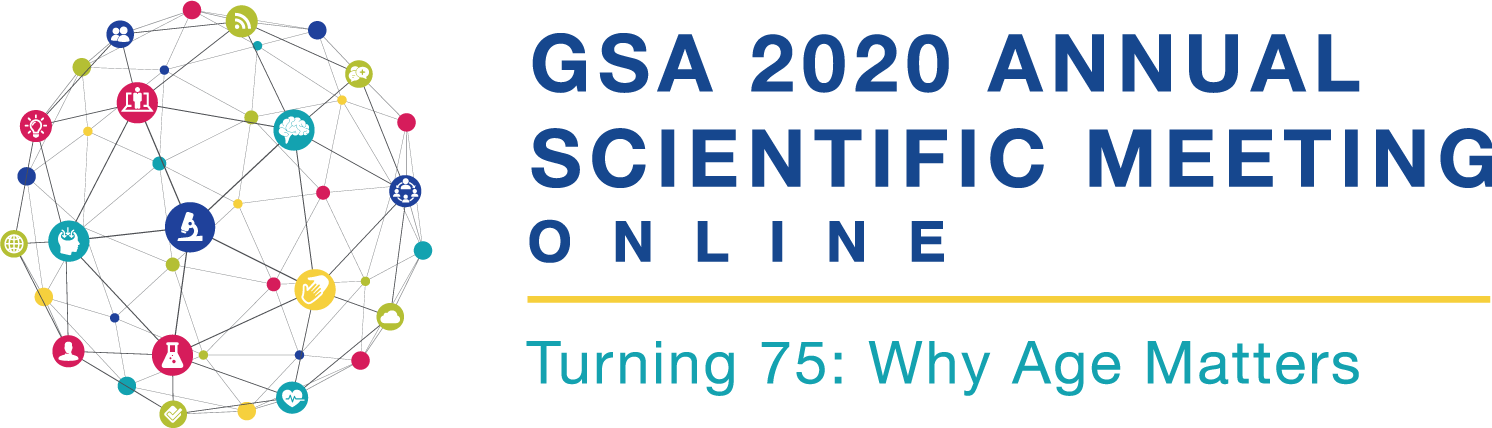 Campbell & Associates Consulting –  Bridging Aging and Disability Research and Policy
References (To be completed)
Torres-Gil, F. (2007). “Translating Research into Program and Policy Changes in Aging and Disability: Crossing Network Lines.” M. Putnam (Editor) New York: Springer Publishing Company.
Brault, MW. (2010): Americans with Disabilities: 2010; Current Population Report P70–131; ; Census Bureau: Washington, DC, USA.
Iezzoni, L.I.; Kurtz, S.G.; Rao, R. Trends in U.S. Adult Chronic Disability Rates over Time. Disabil. Health J.
Krause, J. Clark, Jillian M.R., and Saunders. Lee L. (2015). SCI Longitudinal Aging Study: 40 Years of Research. Topics in Spinal Cord Injury Rehabilitation: Summer 2015, Vol. 21, No. 3, pp. 189-200.2015 
Groah, S.L.; Charlifue, S.; Tate, D.; Jensen, M.P.; Molton, I.R.; Forchheimer, M.; Krause, J.S.; Lammertse, D.P.; Campbell, M. Spinal cord injury and aging: Challenges and recommendations for future research. Am. J. Phys. Med. Rehabil. 2012, 91, 80–93. [CrossRef] [PubMed]
Strauss, D. J., Devivo, M. J., Paculdo, D. R., & Shavelle, R. M. (2006). Trends in life expectancy after spinal cord injury. Archives of Physical Medicine and Rehabilitation, 87, 1079-1085. doi:10.1016/j.apmr.2006.04.022
Klingbeil, H.; Baer, H.R.; Wilson, P.E. Aging with a disability. Arch. Phys. Med. Rehabil. 2004, 85, 68–73.
Verbrugge, LM, Latham, K, Clarke, PJ. (2017). Aging with disability for midlife and older adults. Res. Aging 39, 741–777. 
He, Wan and Larsen, Luke J., U.S. Census Bureau, American Community Survey Reports, ACS-29, Older Americans With a Disability: 2008–2012, U.S. Government Printing Office, Washington, DC, 2014. 
Field, M.; Jette, A. Secondary Conditions and Aging with Disability. In The Future of Disability in America; Field, M., Jette, A., Eds.; The National Academies of Science Press: Washington, DC, USA, 2007; pp. 136–161, ISBN 978-0-309-10472-2.
11. Torres-Gil, F. & Moga, K.B. (2002). “The Emerging Nexus of Aging and Diversity: Implications for Public Policy and Entitlement Reform.” 	Elder’s Advisor. Summer 2002, Vol. 4, No. 1, pp 1-10
Verbrugge, L.M.; Yang, L.-S. Aging with disability and disability with aging. J. Disabil. Policy Stud. 2002,
Mather, M., Jacobsen, LA., and Pollard, KM. “Aging in the United States,” Population Bulletin 70, no. 2 (2015). 
Campbell, M.L.; Sheets, D.; Strong, P.S. Secondary health conditions among middle-aged individuals with chronic physical disabilities: Implications for unmet needs for services. Assist. Technol. 1999, 11, 105–122. [CrossRef] [PubMed
Campbell & Associates Consulting –  Bridging Aging and Disability Research and Policy
References (To be completed)
Molton, I. R., & Yorkston, K. M. (2017). Growing older with a physical disability: A special application of the successful aging paradigm. Journals of Gerontology: Series B. Psychological Sciences & Social Sciences, 72, 290-299. doi:10.1093/geronb/gbw122
Jensen, M.P.; Truitt, A.R.; Schomer, K.G.; Yorkston, K.M.; Baylor, C.; Molton, I.R. Frequency and age effects of secondary health conditions in individuals with spinal cord injury: A scoping review. Spinal Cord 2013, 51
Buttorff, C.; Ruder, T.; Bauman, M. Multiple Chronic Conditions in the United States; Rand Corporation: Santa Monica, CA, USA, 2017. Available online: https://www.rand.org/content/dam/rand/pubs/tools/TL200/TL221/RAND_TL221.pdf (accessed on 11 July 2017).
Nagi model: Institute of Medicine 1997. Enabling America: Assessing the Role ofRehabilitation Science and Engineering. Washington, DC: The National AcademiesPress. https://doi.org/10.17226/5799.
World Health Organization. (2001). International Classification of Functioning,Disability and Health (ICF). Geneva, Switzerland: Author.
Office of The Assistant Secretary for Planning and Evaluation. U.S. Department of Health and Human Services Implementation Guidance on Data Collection Standards for Race, Ethnicity, Sex, Primary Language, and Disability Status, 10/31/2011. Available at: https://aspe.hhs.gov/basic-report/hhs-implementation-guidance-data-collection-standards-race-ethnicity-sex-primary-language-and-disability-status 
Campbell,  M. L., & Putnam,  M. (2017). Reducing the shared burden of chronic conditions among persons aging with disability and older adults in the United States through bridging Aging and Disability. Healthcare, 5, 56.
Rimmer, J.H. Health promotion for people with disabilities: The emerging paradigm shift from disability prevention to prevention of secondary conditions. Phys. Ther. 1999, 79, 495–502. [PubMed]
National Council on Aging. About Evidence-Based Programs. Available online: https://www.ncoa.org/center-for-healthy-	aging/basics-of-evidence-based-programs/about-evidence-based-programs/ (accessed on 11 July 2017).
Administration for Community Living. Aging and Disability Evidence-based Programs and Practices. Available online: https://www.acl.gov/node/619 (accessed on 11 July 2017).
Campbell & Associates Consulting –  Bridging Aging and Disability Research and Policy